Operations PortalGrid OversightSeptember, 22th 2011
Cyril L’Orphelin – CCIN2P3/CNRS
1
9/19/2011
Last and next Releases
Release 2.6.3 and 2.6.4

 Interface to update operations tests (NGI or EGI scope)
 Permalinks for the dashboard
 For a given NGI 
 https://operations-portal.egi.eu/dahsboard/view/ngi/$yournginame
 For a given Site
 https://operations-portal.egi.eu/dahsboard/view/site/$yoursitename 

 Synchronization exchange between regional / central portals
 CSI dashboard : candidate release without RT connection

  Release 2.7 (October)

CSI dashboard : official release with RT connection
2
Synchronization Improvements
Synchronization with Nagios via AMQ 
 
=> Problems encountered essentially due to network glitch

 Use of 2 brokers 
 Nagios recoveries sent twice (6 h of delay)

 Synchronization between regional and central portal

 The regional portal is the authoritative source and the central portal is updated with its data .
 The regional portal could work without the central one .
 The information are encapsulated to avoid problems with special characters .
3
Security Dashboard (1/3)
Goal 

Detect and inform sites about security incidents and vulnerabilities. 
Propose an adapted display and workflow to open tickets against sites in the Operations Dashboard.

Achieved work 

 Authentication model : authorization is applied based on GOC DB and EGI SSO in order that security staff access only data in their own scope (EGI / NGI or site )

 Summary of the current issues : Nagios and pakiti with historical details + Notepads and attached problems

 Possibility to create / update notepads againt the site and attach problems to this notepad .

 Possibility to generate dynamically metrics (table or charts) 

 Possibility to manage / declare events 

Remaining work

Extension of the notepad to tickets into RT
4
Security Dashboard (2/3)
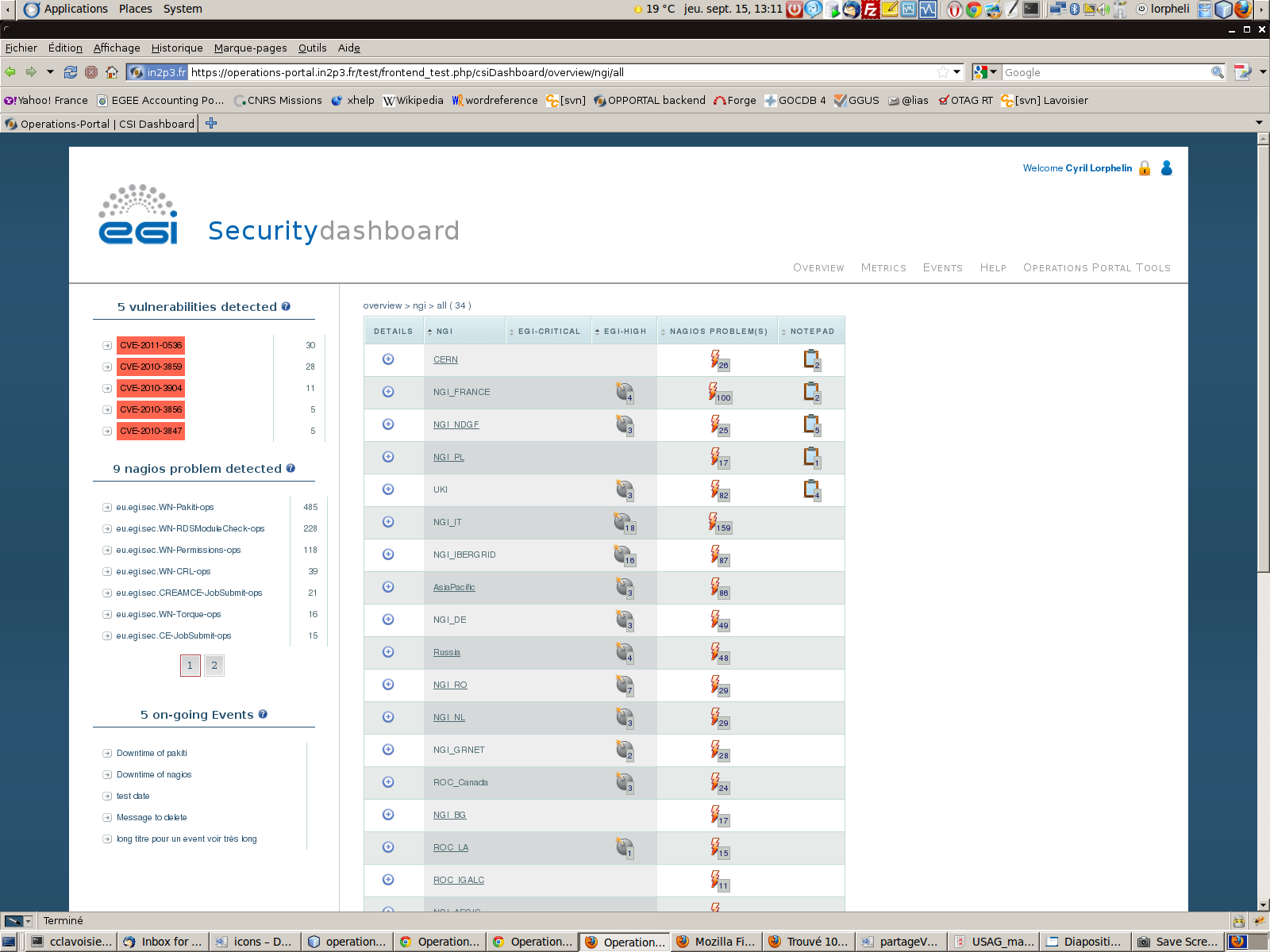 5
Security Dashboard (3/3)
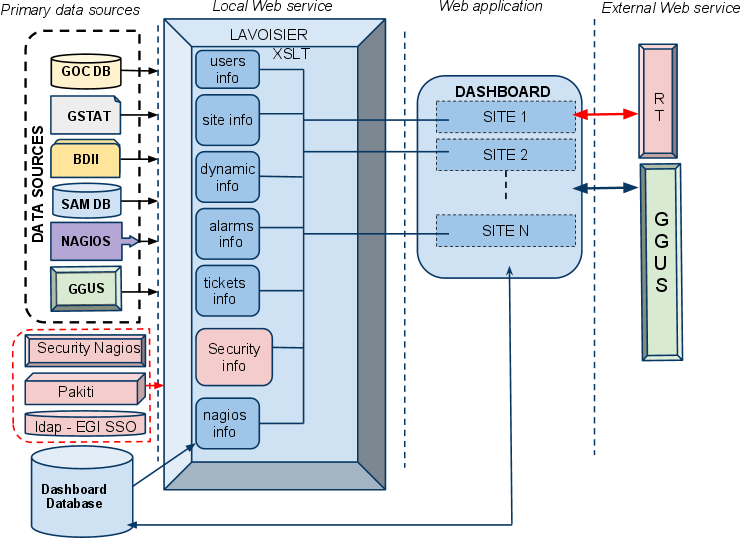 6
VO oriented Dashboard
Basic functions
• Collecting results from Nagios
• The basic “unit” of the report will be a site, the Dashboard will be able to “construct” a VO view out of the relevant sites.
• Providing a view of a VO/NGI/site
• Proper access control must be applied : VO shifters either declared in the VO ID cards either based on a VOMS role
• Dispatching alerts when needed
• Operations functions – links to GOC DB, EGI RT , GGUS or Gstat
• Reporting functions – generation on demand and automatically on regular basis
• compute VO metrics based on the numbers gathered
• Possibility to declare a list of tests to take into account on a VO basis.

 Different additional communication channels :
• notepad to send a note to the site
• handover to communicate between shifters
7
VO oriented Dashboard
Architecture
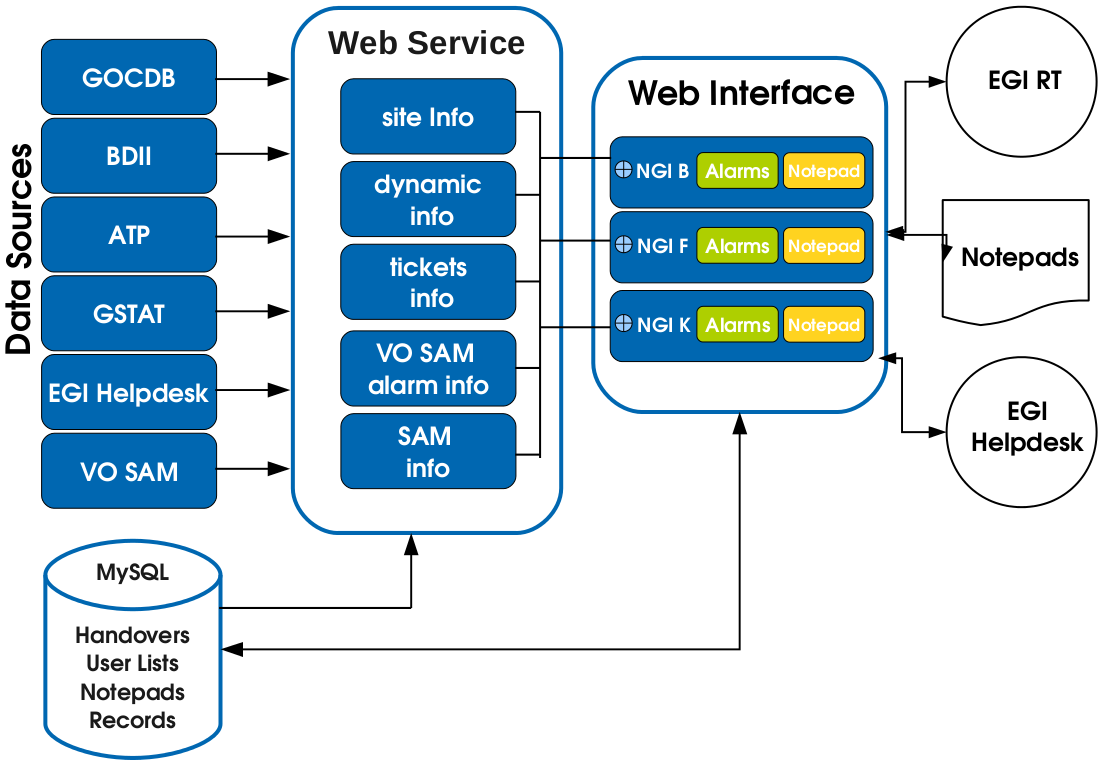 8
Operations Dashboard
The dashboard will use the different components developed for the Csi dashboard and the VO oriented dashboard with the possible evolutions :

 Ajax use to load information only if needed – Load of page < 5 sec
 Automatic load sites list / scope used
 Automatic closure of alarm (Ok status)
 No direct relation between alarm / ticket (only tickets will be closed )
 Events manager – On duty shifts
 Dynamic charts for metrics
9